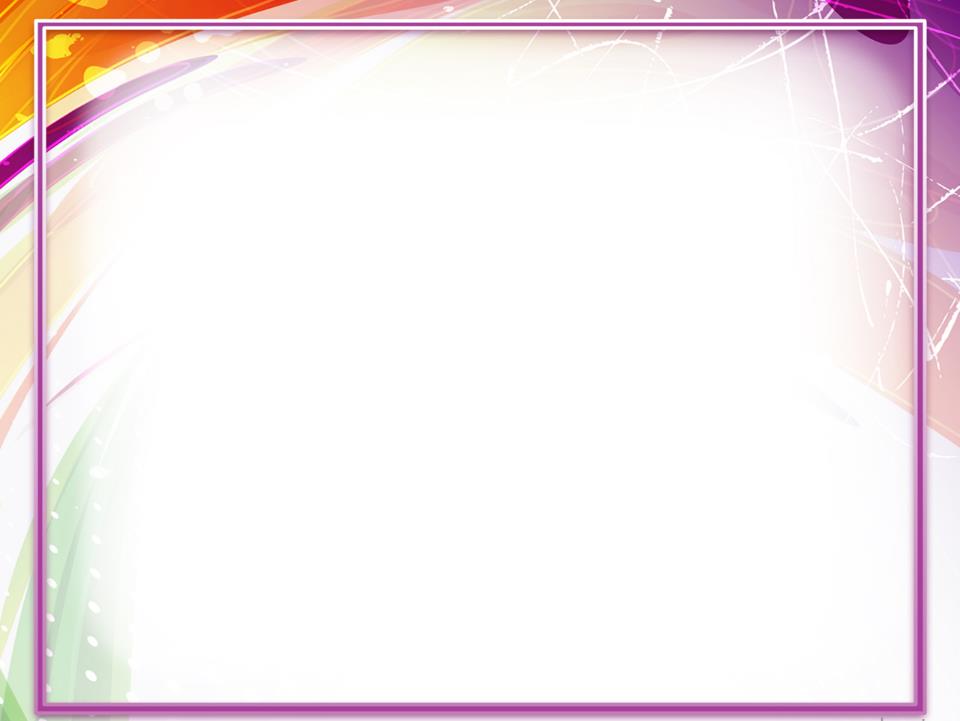 Проектирование образовательного процесса в ДОУ по физическому развитию в соответствии с ФГОС ДО
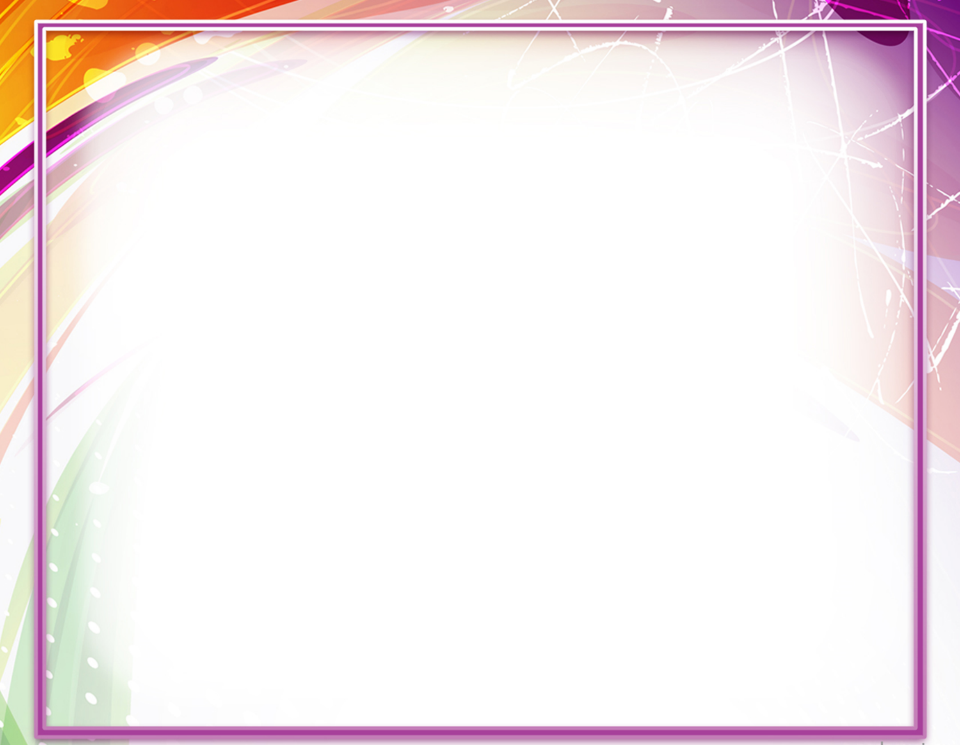 ФГОС направлен на решение приоритетных задач: 
Охрана и укрепление физического и психического здоровья детей, в том числе их эмоционального благополучия.
Формирование общей культуры личности детей, в том числе ценностей здорового образа жизни, физических качеств.
Обеспечение психолого- педагогической поддержки семьи и повышение компетентности родителей в вопросах развития и образования, охраны и укрепления здоровья детей.
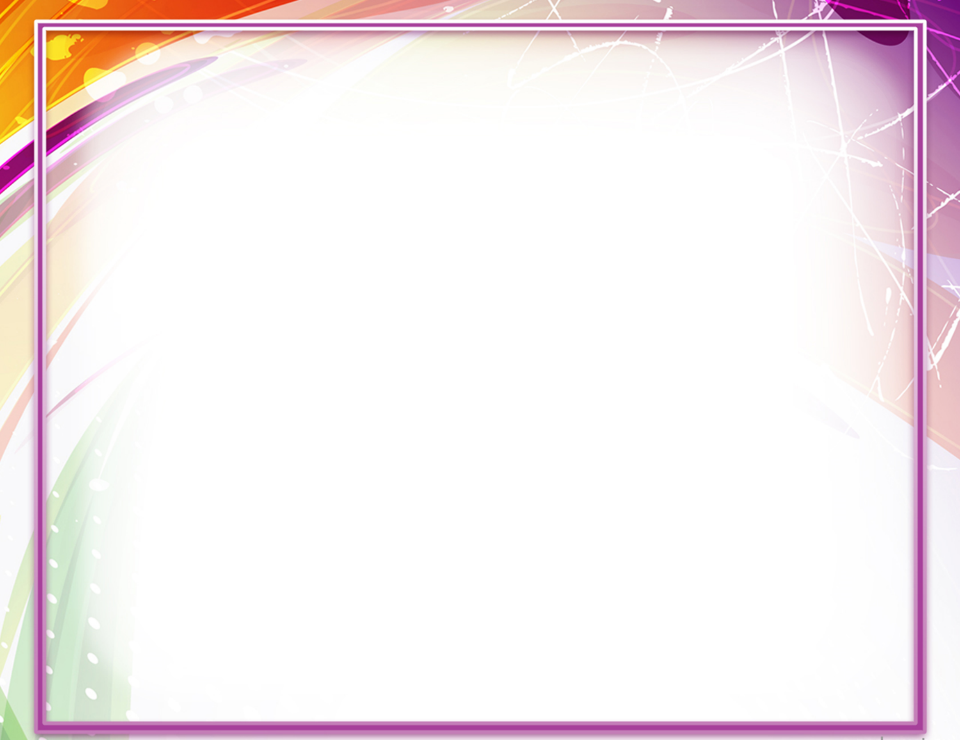 Стандарт является основой для:

Оказание помощи родителям в воспитании детей, охране и укреплении их физического и психического здоровья.
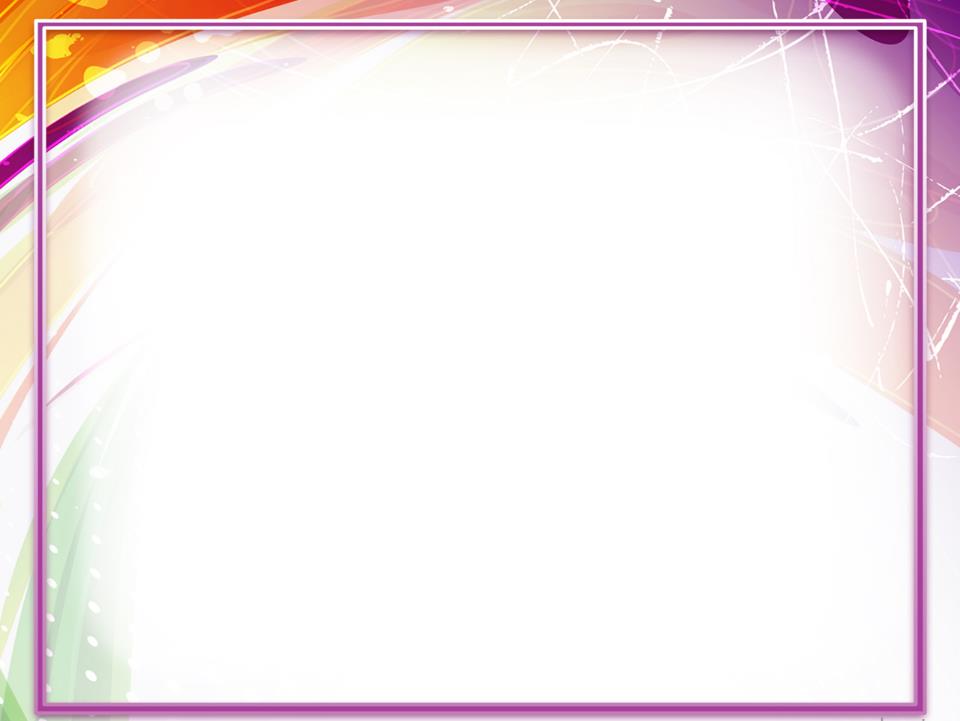 Проектирование – это планирование, изучение будущего и набросок плана действия, центральное звено любой деятельности, оно включает постановку целей, разработку правил и последовательности действий, предвидение и прогнозирование результатов
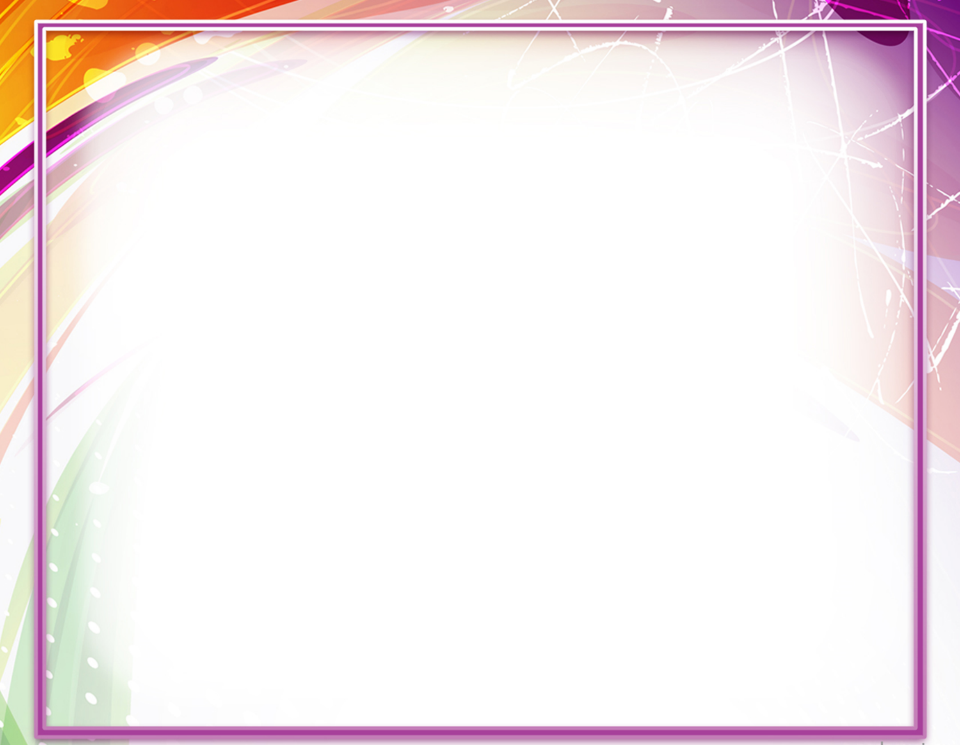 Инструктор ФИЗО
Педагог
(воспитатель)
Ребенок
Семья
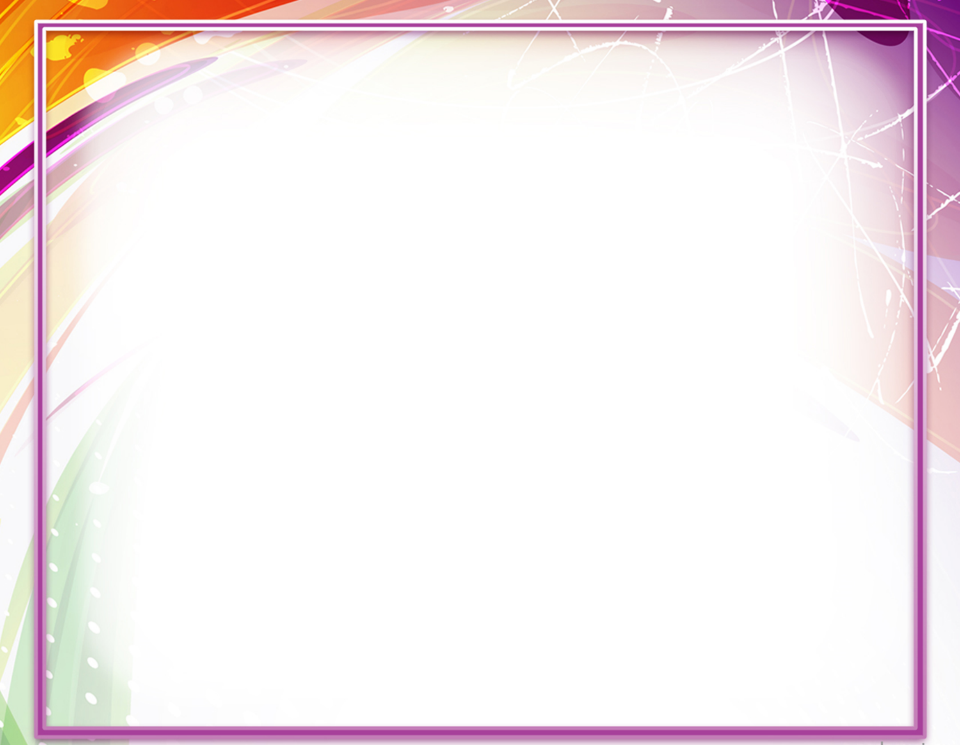 Воспитатель
Ребенок
Семья
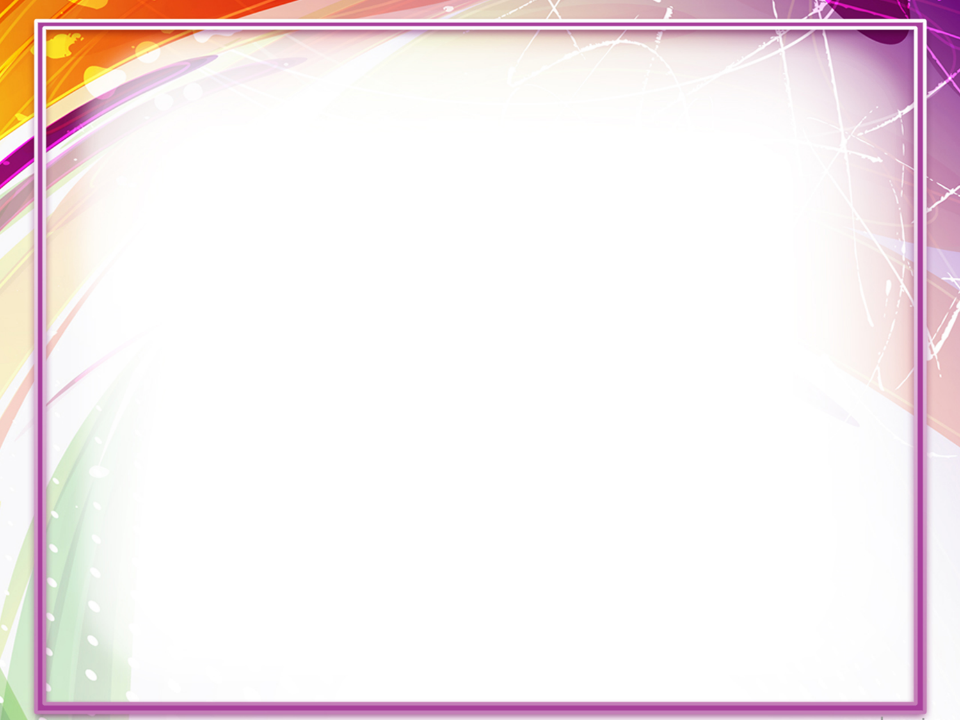 О.О.Физическое развитие
Физическая культура
Формирование начальных представлений о ЗОЖ
Организация образовательной деятельности
РППС
НОД
Взаимодействие с семьей
В ходе режимных моментов
Самостоя - 
тельная деятельность
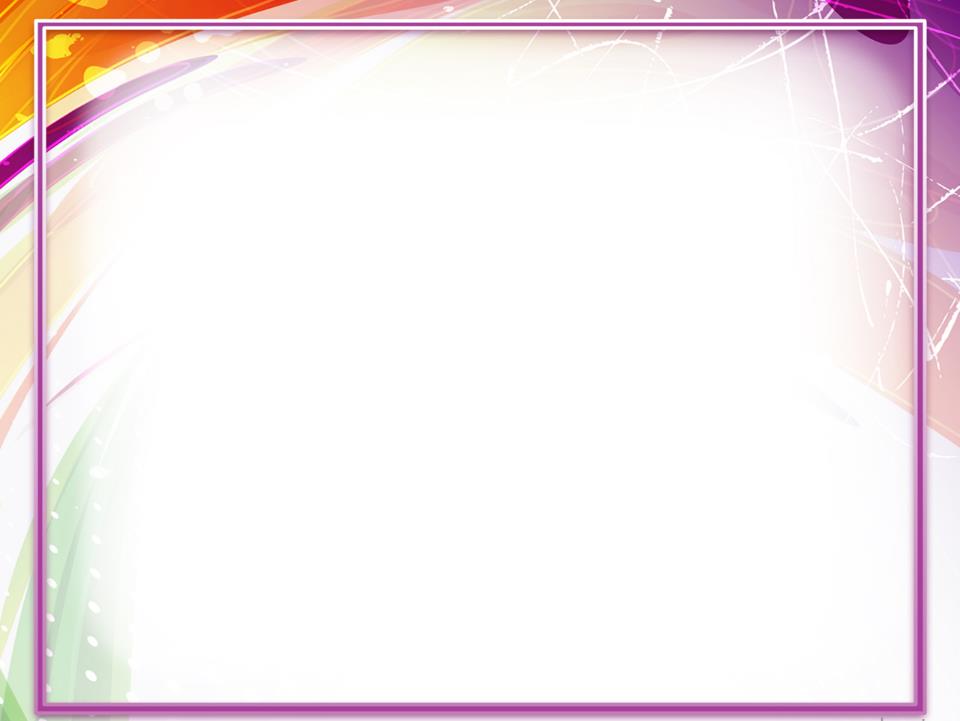 Проектирование НОД:
Занятия по ФИЗО
Динамические паузы
Эксперименты 
Подвижные и малоподвижные игры
Пальчиковые игры
Игры на общую моторику
Викторины, КВН и т.д. по ЗОЖ
Беседы о ЗОЖ
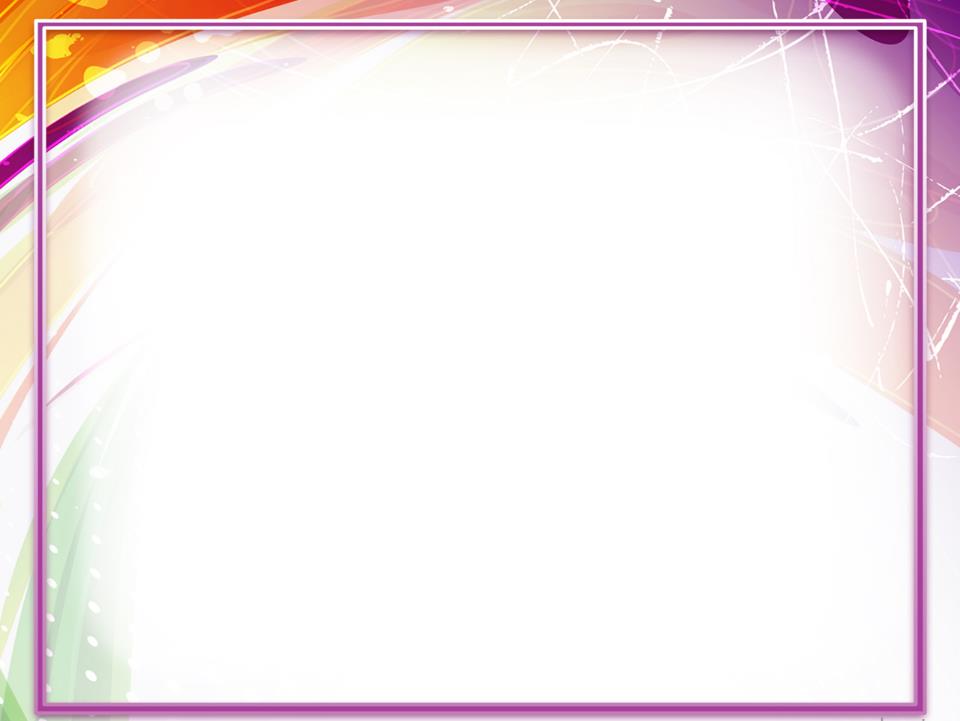 Проектирование ОД входе режимных моментов:
Индивидуальная работа
Гимнастика после сна
Подвижные и малоподвижные игры
Эстафеты, соревнования
Хороводные игры
Игры со спортивным оборудованием
Рассматривание иллюстраций, книг, энциклопедий
Чтение познавательной литературы о ЗОЖ
Беседы о ЗОЖ (индивидуальные и подгрупповые)
Настольные игры
Утренняя гимнастика/разминка
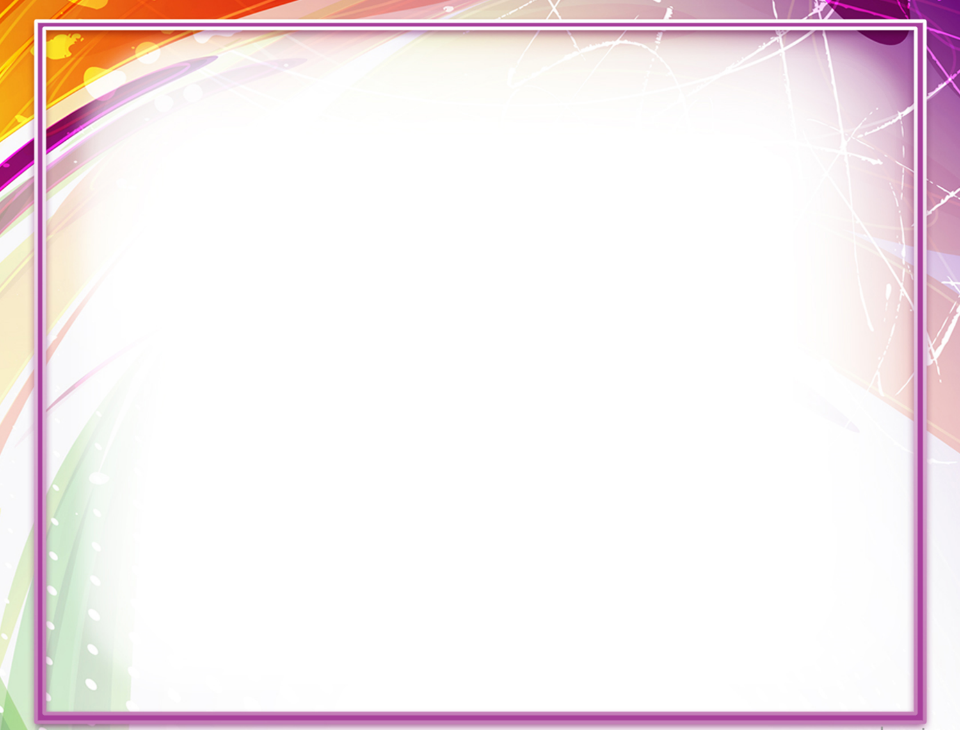 Проектирование самостоятельной деятельности:
Игры подгрупповые, индивидуальные
Рассматривание иллюстраций, книг, энциклопедий
Настольные игры
Игры со спортивным инвентарем
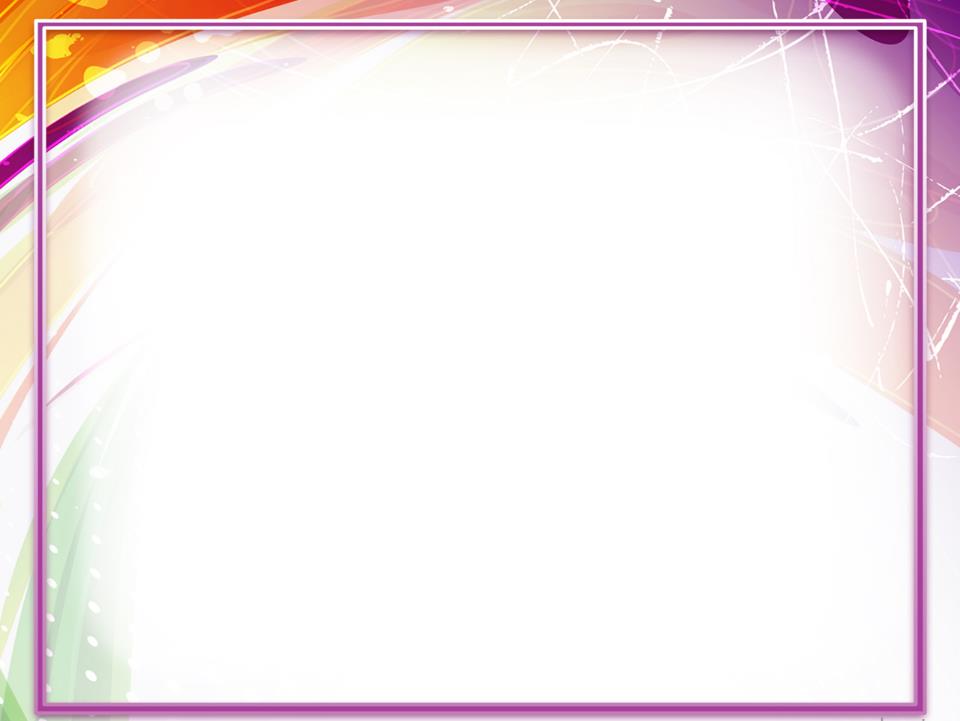 Проектирование работы с семьей:
Консультации
Памятки
Родительские собрания, круглые столы (традиционные и не традиционные формы работы с семьей)
Семейные клубы
Индивидуальные консультации
Участие в ОД
Домашние задания
Совместные спортивные праздники и развлечения
Викторины, КВН по формированию ЗОЖ
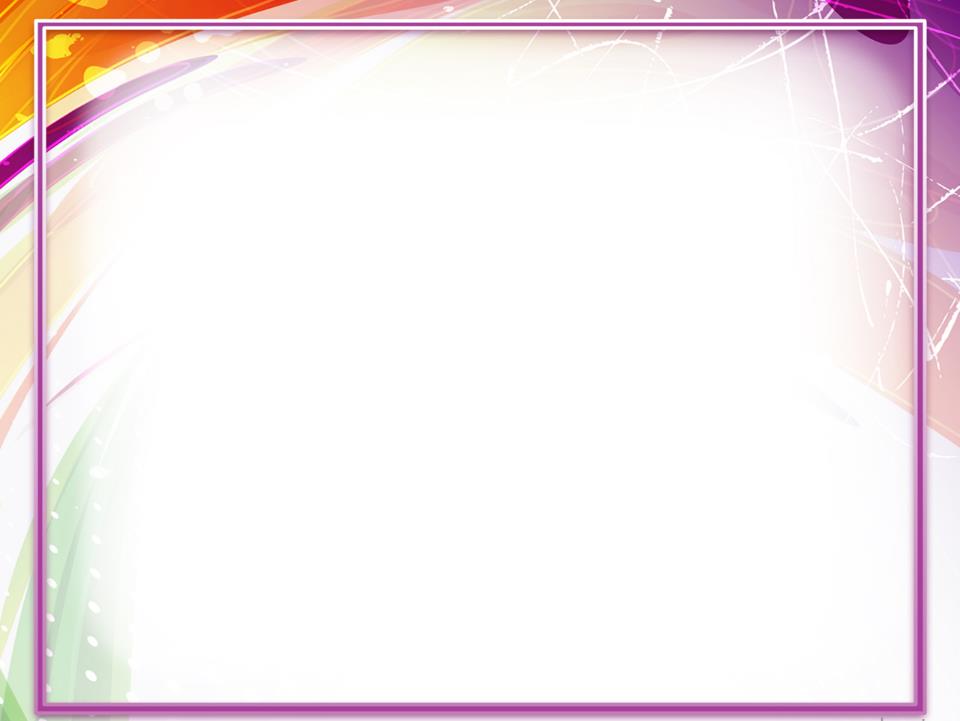 Проектирование РППС
РППС
Участие в подвижных играх и соревнованиях
Обеспечивать двигательную активность
Свободный доступ к играм, игрушкам и т.д., для детской активности
Сменяемость игрового материала для стимулирования двигательной активности
Оснащение игровым, спортивным, оздоровительным оборудованием
Развитие мелкой и крупной моторики
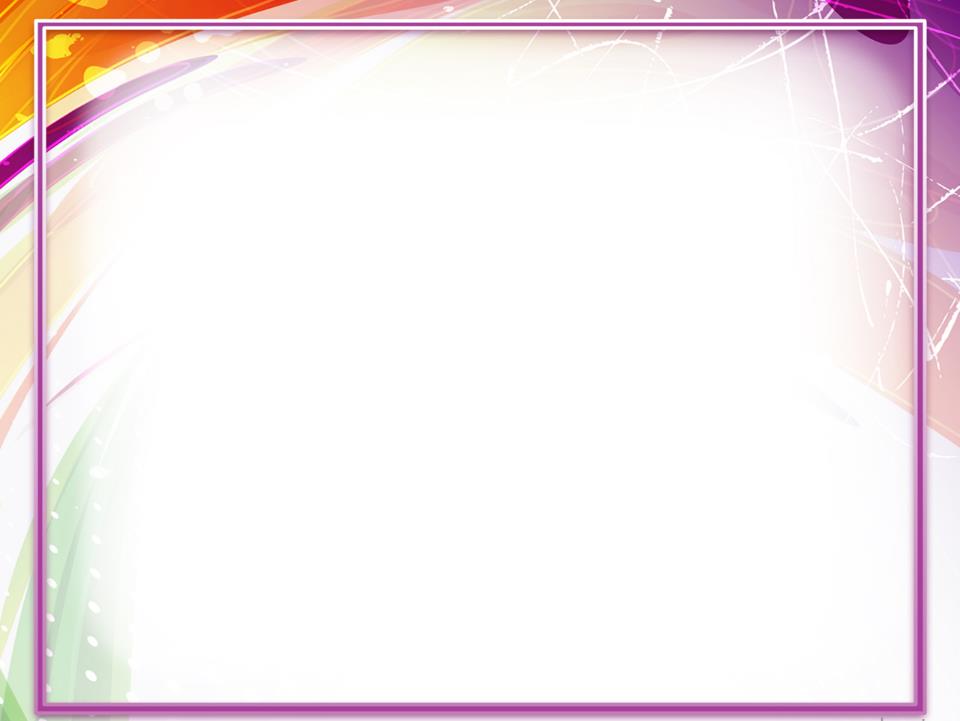 Проектирование ОД
Результаты образовательной деятельности
Целевые ориентиры на этапе завершения дошкольного детства
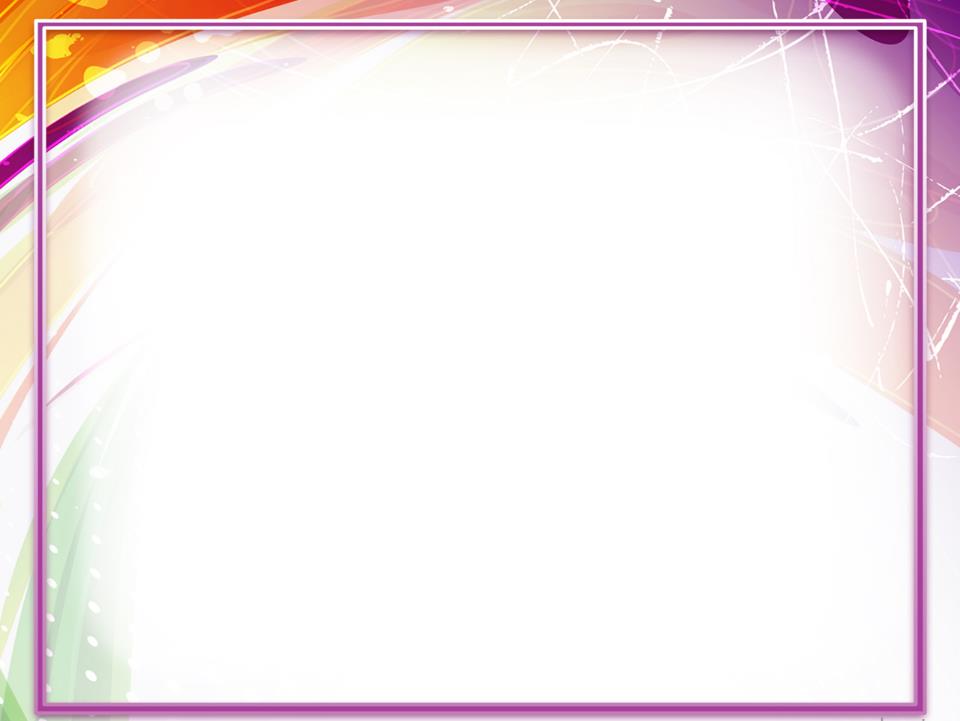 Целевые ориентиры на этапе завершения дошкольного образования
Ребенок владеет разными формами и видами игр
Ребенок подвижен, вынослив, владеет основными движениями
Ребенок может соблюдать правила безопасного поведения и личной гигиены
Может контролировать свои движения и управлять ими
У ребенка развита крупная и мелкая моторика
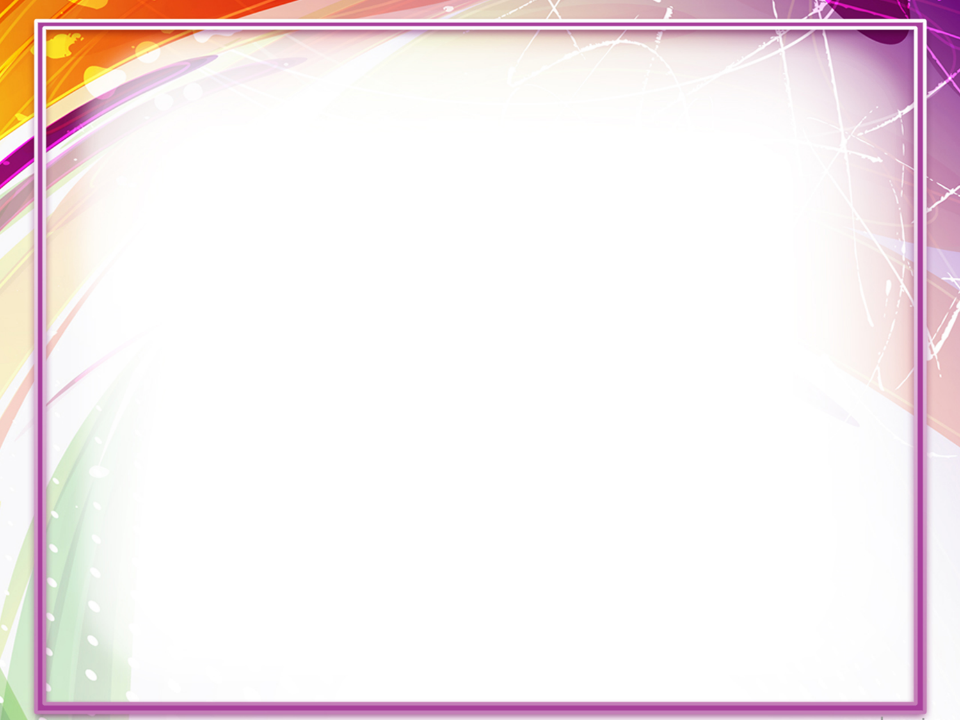 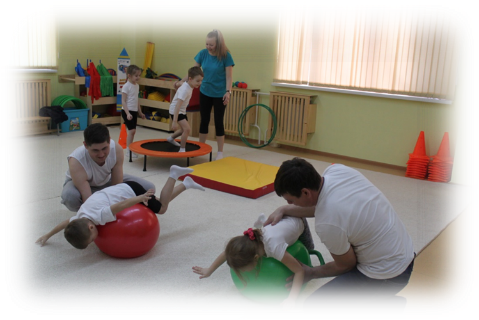 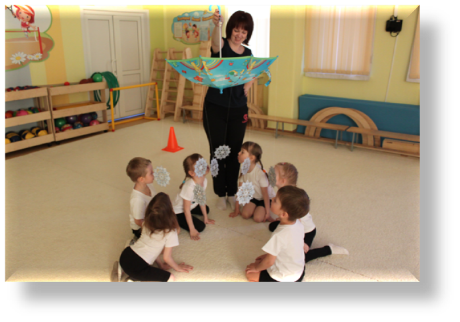 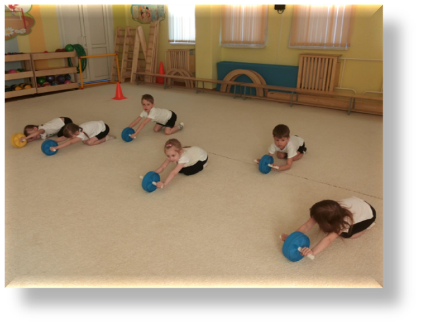 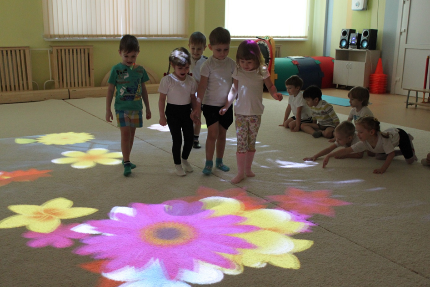 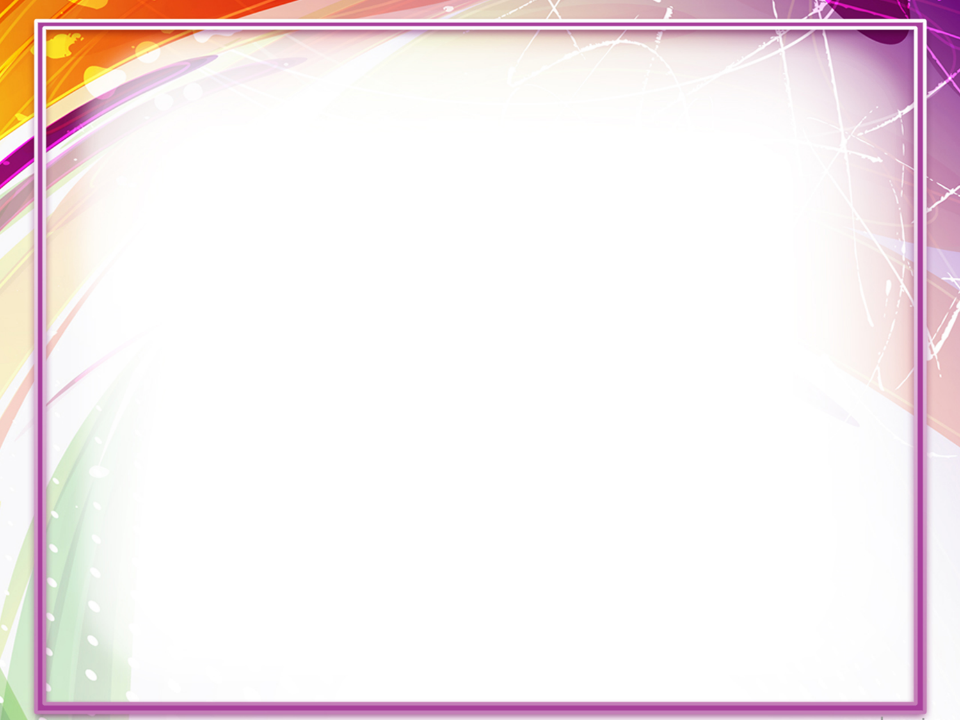 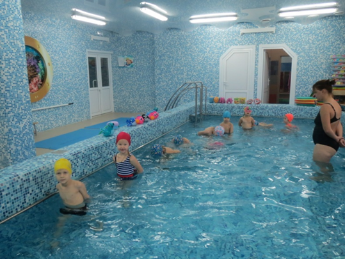 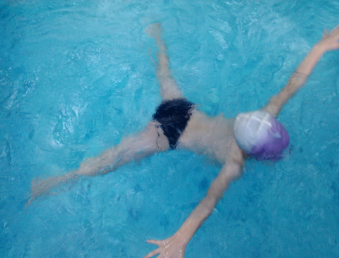 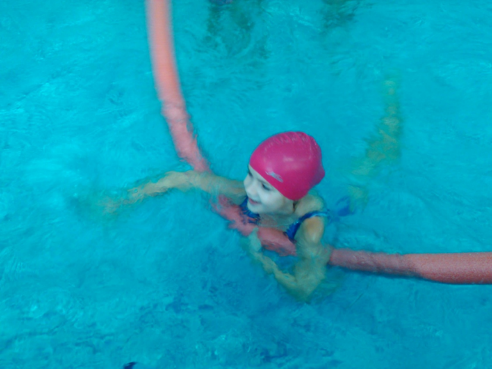 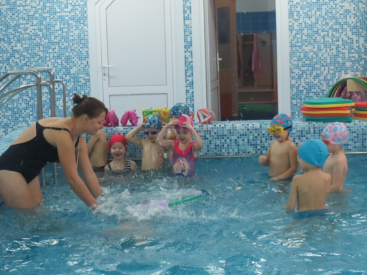 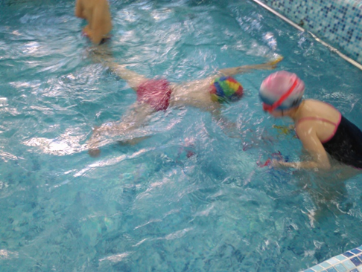 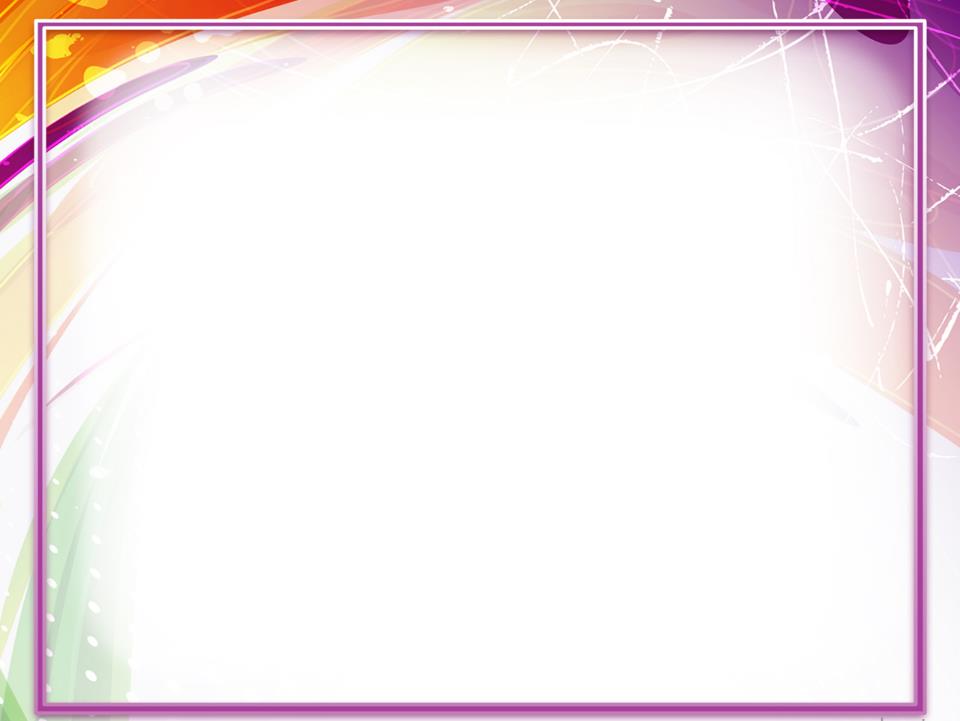 Проектирование ОП– это творческая и трудоемкая работа, но надо помнить, что эффективность образовательного процесса в ДОУ                  во многом зависит от качества его планирования.
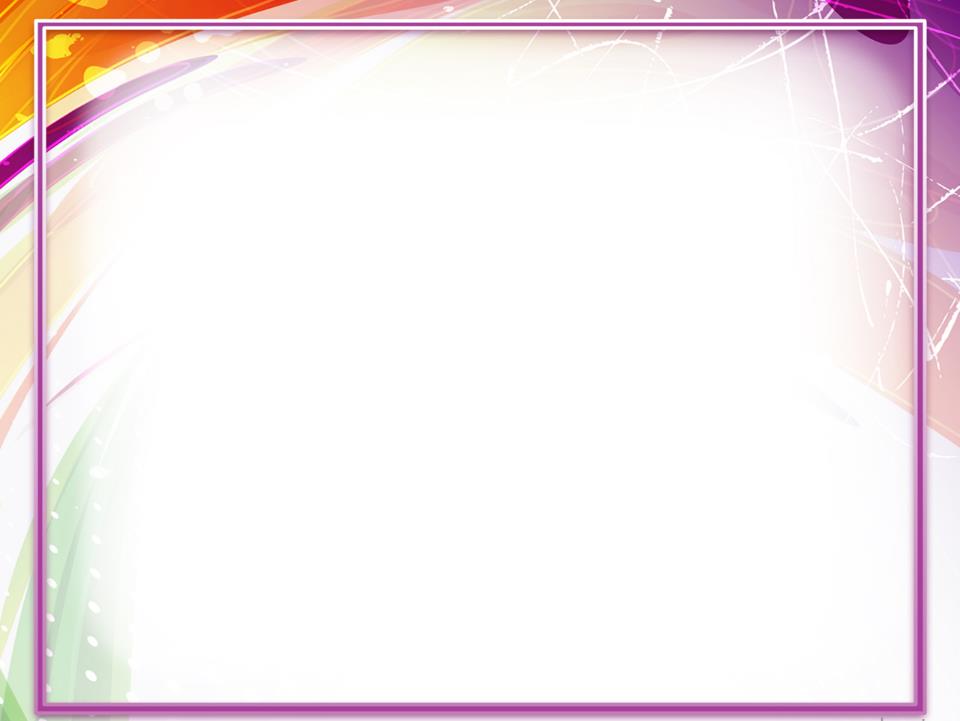 Спасибо за
Внимание!